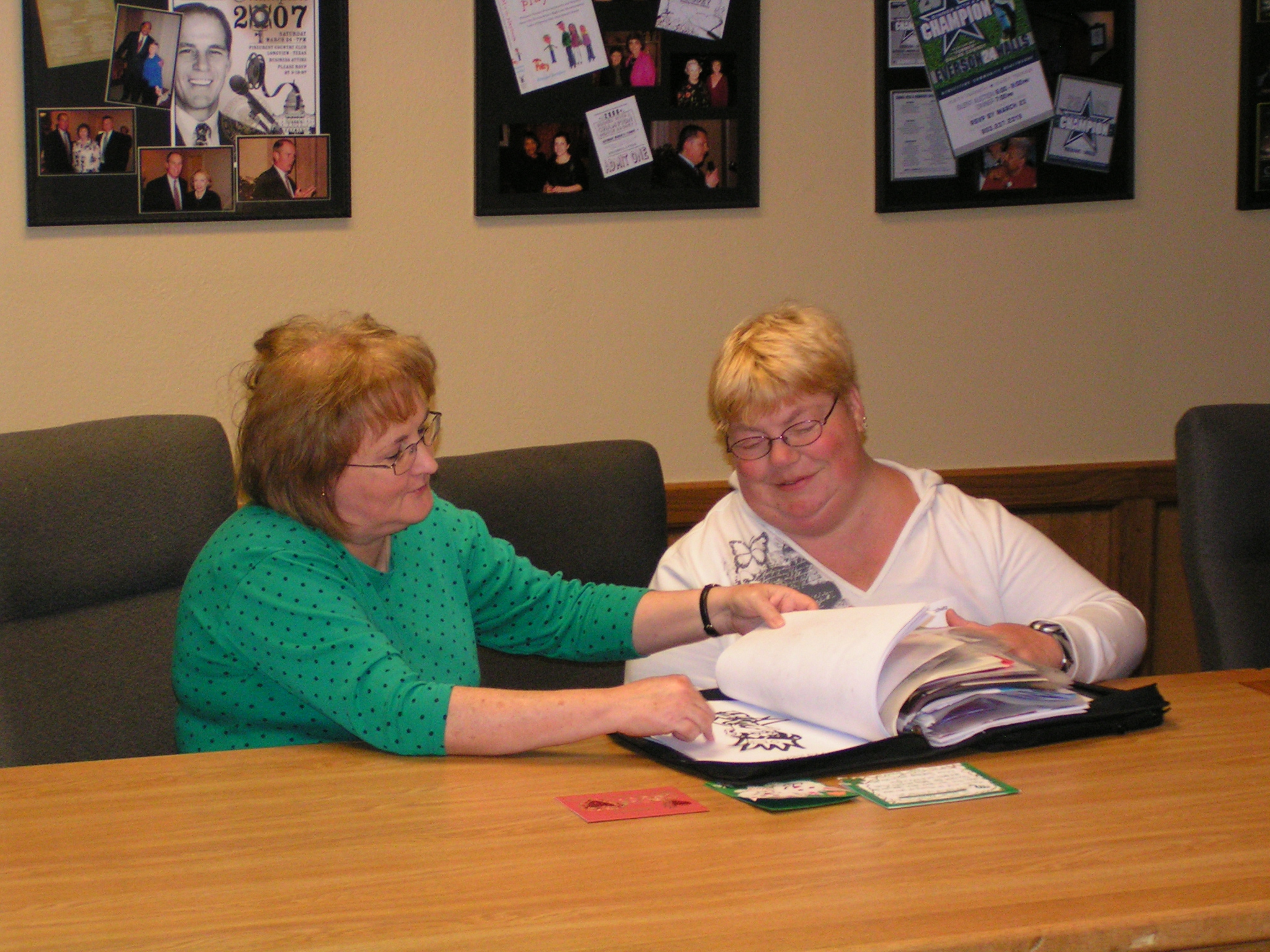 Self-Employment
Beyond Shreds and Vending
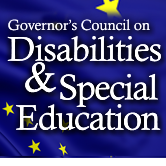 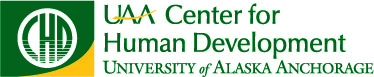 Small Businesses in America;
provide approximately 75% of the net new jobs added to the economy. 
represent 99.7% of all employers. 
employ 50.1% of the private work force. 
provide 40.9% of private sales in the country. 
accounted for 39.1% of jobs in high technology sectors in 2001.
A Few Myths
Most small businesses fail
Small Business vs. Entrepreneurial
The myth of “readiness”
If you can’t do it all, you can’t do it
Where Do I Start?
With a person… one at a time
Assess the business, 
	NOT the person
Finding partners and creating a support network 
Finding funding
Believe in possibilities
Not a Mark
Mark
“Not-a-Mark” window cleaning company
5 years in operation
!st floor commercial window cleaning company
Serves businesses considered too smal to be profitable businesses
Why People Choose Self-Employment
Better “fit”
To more closely meet their work goals
To supply their own accommodations
To have a better level of income
To work more than typical employment may offer
More convenient use of SSA Work Incentives
Perceived opportunity and community integration…
Always
Clean
Jim Garrett
Always Clean
5 Years of operations
Floor cleaning and reconditioning company
Contracts with local convenience stores, churches, and restaurants
Marketing with CD
What People Need for Self-Employment
Business management services
Equipment
Transportation
Training 
Marketing and logistical services
Community support
The Differences Between Self-Employment &Entrepreneurship
No increasing equity in business for later sale
One person/one job approach
Lesser business plan
Initially, no employees
Sole proprietorships
Self-Employment &Social Security Work Incentives
Funding:
Plans to Achieve Self Support (PASS)
Impairment Related Work Incentives
Property Essential to Self Support (PESS)

Work Trials
9 month trial work period
Step 1
Exploring Self-Employment
What are the indicators of Self-Employment success?
Family background and support
Utilization of person-centered, strengths-based approach
Discovery indications of skill, interests and priorities not satisfied by typical, wage employment
Step 2
Developing Supports & Accommodations
Most Important!
Development of a strong and dedicated employment team
Team members are requested to contribute direct support to business
Team members use their social capital and personal  networks to support and further business
Step 3
Product or Service Development
Initially, what, specifically, are you selling?
Product and price may be dictated by the person’s background, interests and personal values
Modification of product may be dictated by markets, logistics or expenses
Keith’s
Candies
Keith Yellowrobe
Keith’s Candies
Small vending business 
$.25/candy
Dedicated support from organization. > employee
2+ years in operation
Step 4
Simple Marketing
Build/offer the product and see who buys
Select initial customer population
Plan to reach customer population/expenses
Ability and flexibility to modify strategy as business activity progresses
Acquainting yourself with your “competitors” and using them for information
Step 5
Pricing
Combat low valuation of your time and contribution to the self-employment goal
You may want to check other businesses prices out for similar products or services
Modify product or service to correspond to competitors, if necessary (price, time, or quality)
Make sure to pay yourself enough!
Step 6
Funding Your Goal and the Business Plan
PASS plans
Microenterprise Grant(CHD)
DVR
Personal resources
Project funds
Ticket to Work?
Business Plan Basics(KISS)
What are you doing?
Who are you going to do it to?
Where are you doing it?
What will it take to do it?
Is someone else already doing it?
How are you going to do it differently?
$
Community Partners
WIA Title I:  Adult, Dislocated Worker, Youth (Apprenticeship programs)
Job Corps
Native American Programs (TVR, BIA)
Migrant & Seasonal Farmworker Programs
Veterans Programs (VAVR)
Wagner Peyser (Emp. Offices)
WIA Title II:  Adult Basic Education
Vocational Rehabilitation
Welfare-to-Work
Senior Community Service (Green Thumb)
and more partners
SCORE
SBA/SBDC
Grants (DOL, DD Council)
Unions (AFL-CIO)
Carl Perkins Fed. Voc. Educ. Loans
Trade Adjustment Assistance Act
Employment & Training under CSBG & HUD
Programs under Unemployment Insurance
Social Security Administration
Arcs, CILs, MR/DD/MH systems